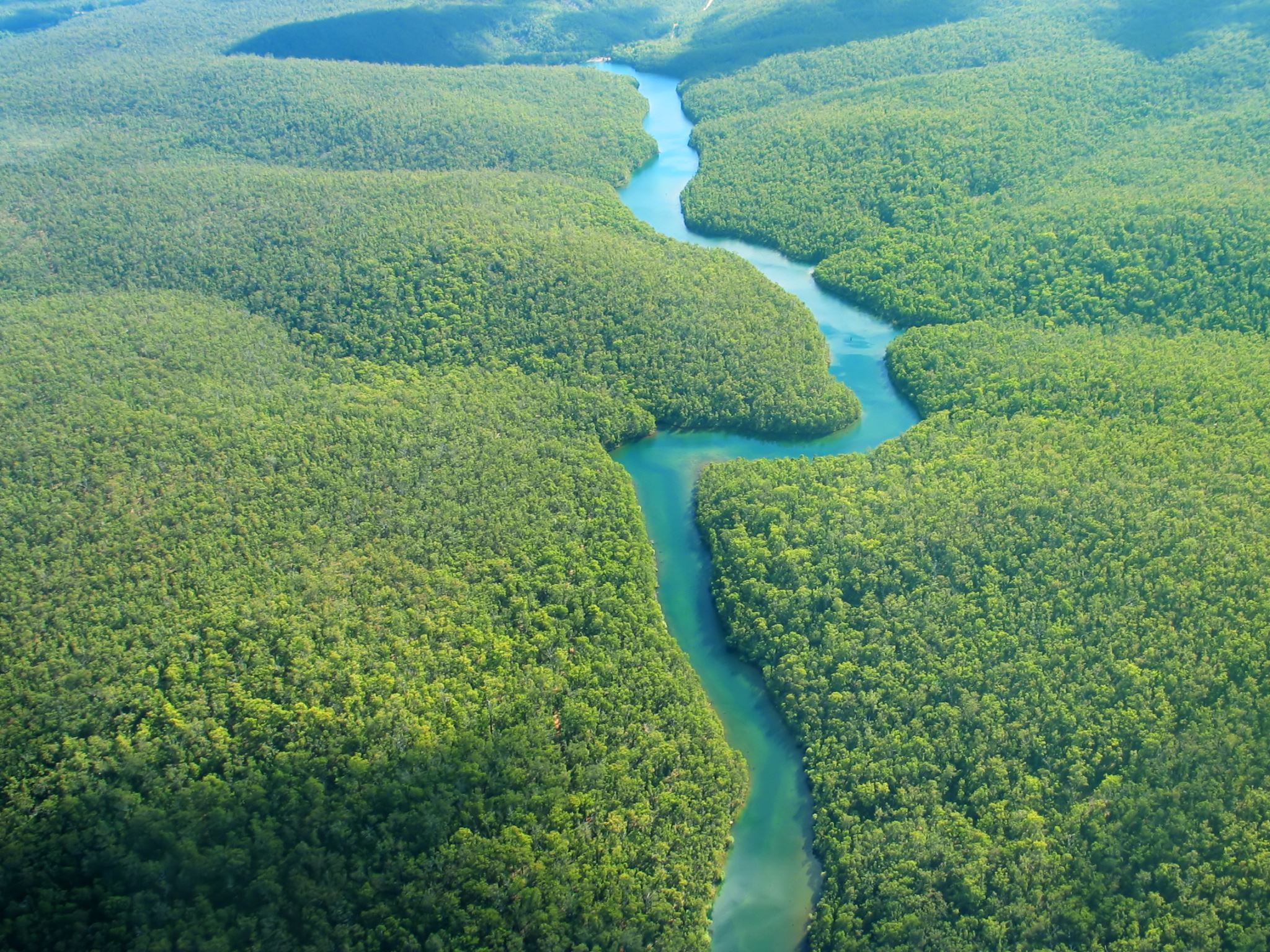 Discover the Waters of our National Parks
Hallsdale Powell Utility District 2024
Adapted from Discover the Waters of Our National Parks Project WET 2011
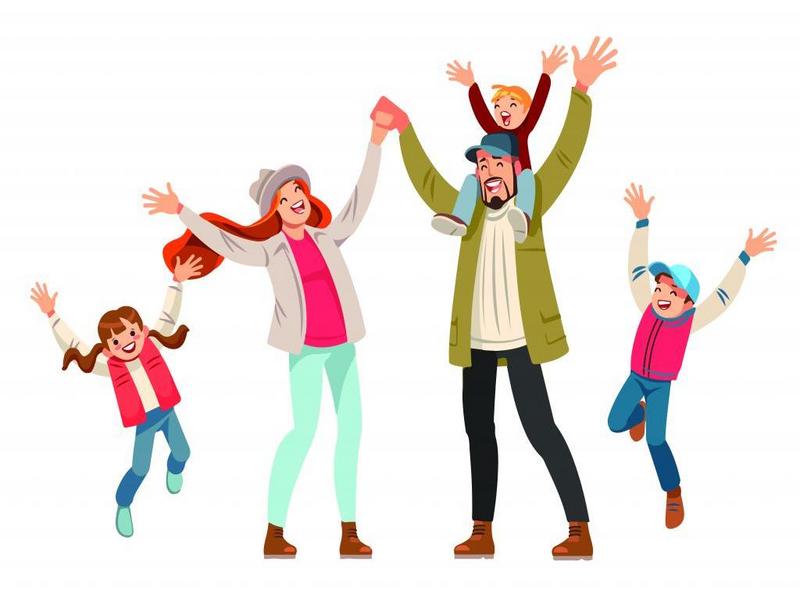 Where does your family like to do for fun?
Image: https://pikbest.com/png-images/family-member-having-fun-together-vector-graphic-element_1551908.html
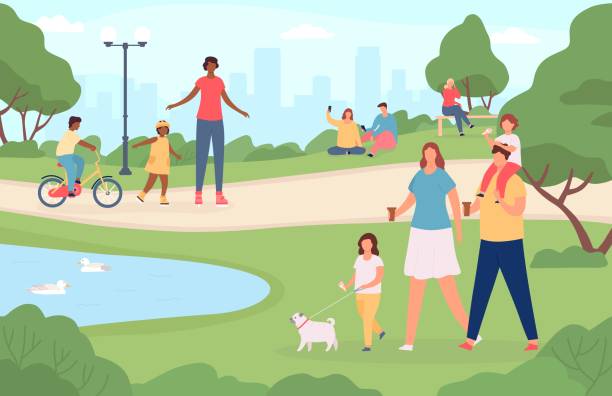 There are special places in the United States called national parks. 
Families can visit National Park Service sites, which are located in every U.S. state except for Delaware!
What is a National Park?
Image: https://www.istockphoto.com/illustrations/family-park
What is a National Park?
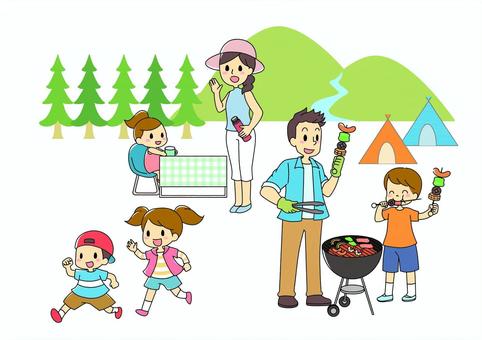 National Park Service sites may have mountains, hiking trails, campgrounds, rivers or waterfalls.
Other National Park Service sites may be in a city and have biking trails, squirrels, flowers and picnic areas.
Image: https://en.ac-illust.com/clip-art/799587/outdoor-family
Have you ever been to a national park? What was the best thing you did there?
Image: https://onechelofanadventure.com/12-most-beautiful-national-parks-in-the-usa/
Yellowstone National Park
Image: https://www.cntraveler.com/story/yellowstone-national-park-guide
Crater Lake National Park
Image: https://www.npca.org/parks/crater-lake-national-park
Rocky Mountain National Park
Image: https://www.aarp.org/travel/vacation-ideas/outdoors/info-2020/rocky-mountain-national-park-guide.html
Point Reyes National Seashore
Image: https://en.wikipedia.org/wiki/Point_Reyes_National_Seashore
Everglades National Park
Image: https://ruggednation.com/blogs/adventure-outpost/destination-everglades-national-park
Great Smoky Mountain National Park
Image: https://tennesseerivervalleygeotourism.org/entries/great-smoky-mountains-national-park/59cc164f-dbb8-42ed-9d83-f3e2f65eae61
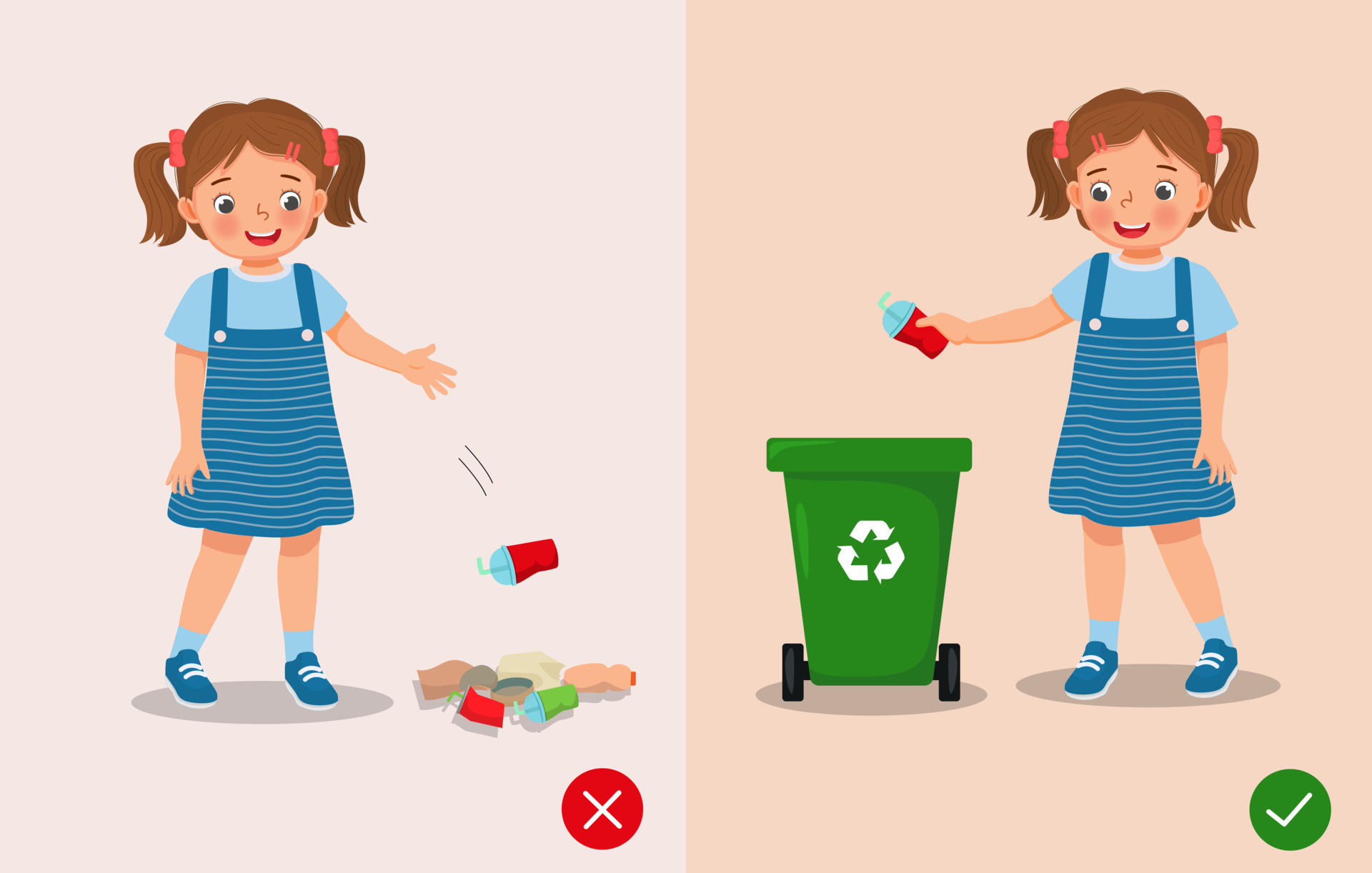 What should we NOT do in a national park?
Image: https://www.vecteezy.com/vector-art/11773370-do-not-littering-illustration-girl-right-and-wrong-behavior-throwing-trash-in-rubbish-bin-and-on-the-ground
Did you know there’s a national park near you?
It’s the Great Smoky Mountain National Park!
Have any of you ever gone to the Smokies?
What would you like to do there if you went with your family?
What shouldn’t you do while at the national park?
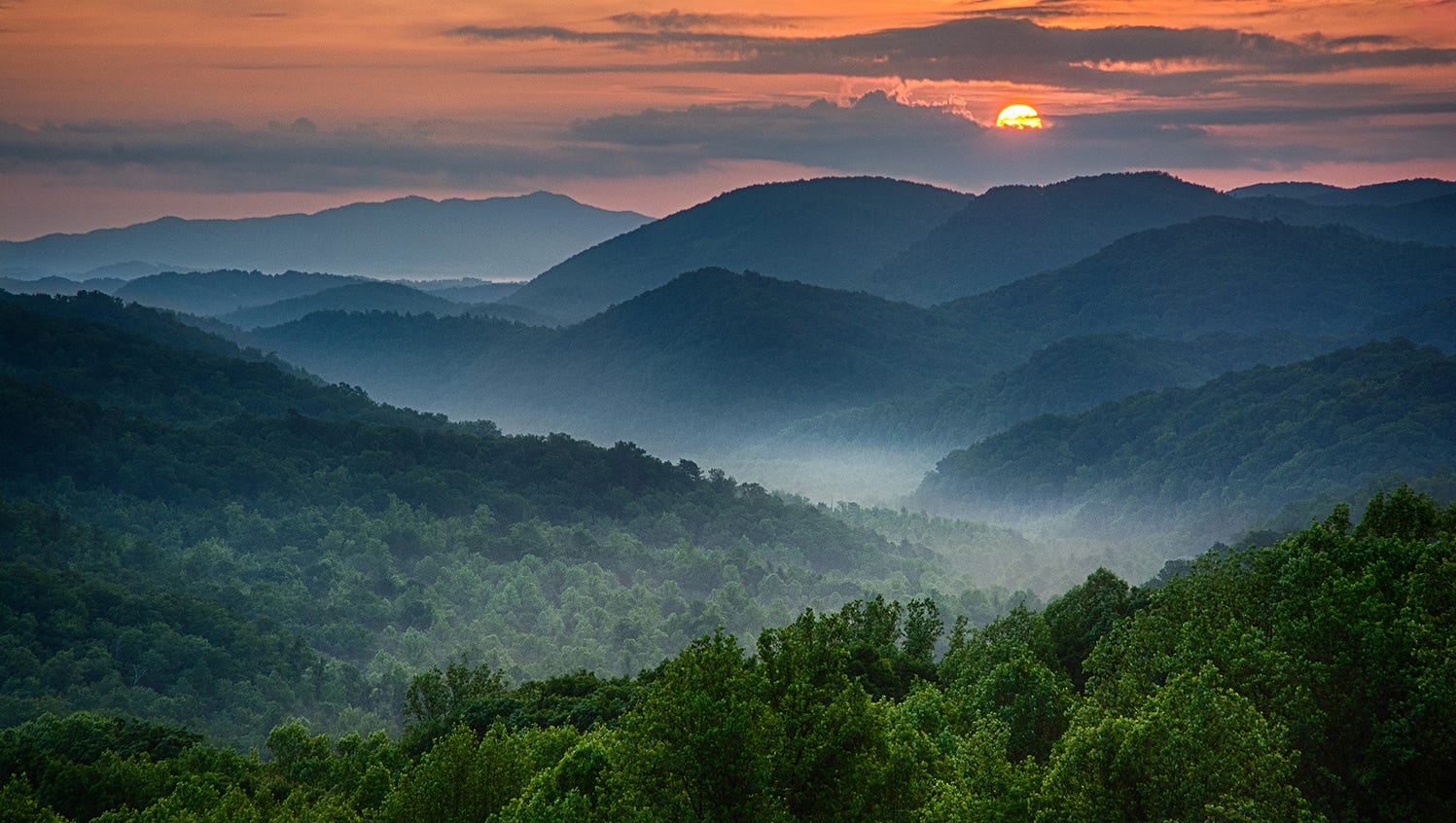 Image: https://www.usatoday.com/story/travel/experience/america/national-parks/2016/08/10/great-smoky-mountains-national-park-tips-visiting/88311594/
The Important Work of Hallsdale-Powell Utility District
Did you know that all the water you use in your homes and at school goes to the wastewater treatment plant in Powell?
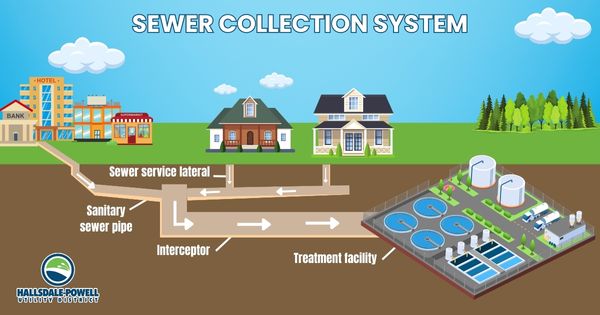 The Important Work of Hallsdale-Powell Utility District
After the water is cleaned, it is put into Beaver Creek, where you can play and enjoy the beautiful outdoors!
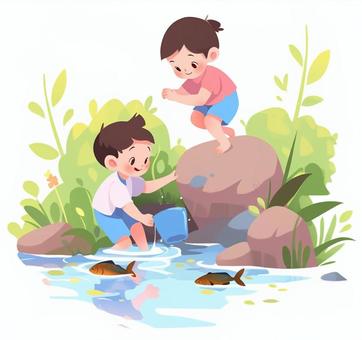 Image: https://en.ac-illust.com/clip-art/24103409/children-playing-in-the-river-during-summer-vacation